70-лет Победы
Поддубная Ирина, 5 класс,БОУ города Омска "Гимназия № 150"Руководитель:Санникова П.А,,учитель информатики, БОУ города Омска "Гимназия № 150"Омская область2015
Начало ВОВ
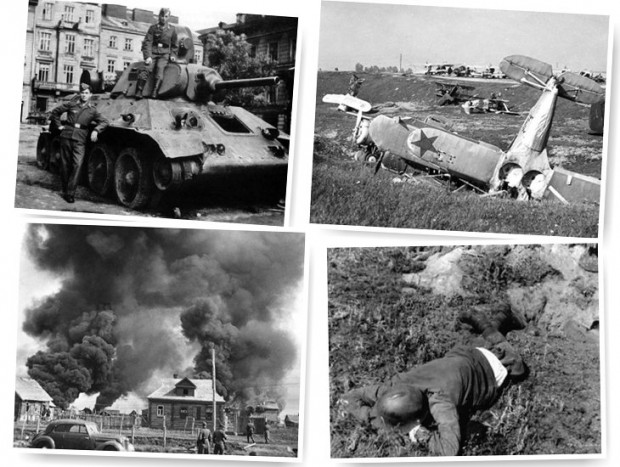 22 июня 1941 года в 4 утра без объявления войны фашистская Германия и её союзники напали на Советский Союз. Части Красной армии были атакованы немецкими войсками на всём протяжении границы. Бомбардировкам подверглись Рига, Киев, Севастополь и многие другие города, железнодорожные узлы, аэродромы, военно-морские базы СССР, осуществлялся артиллерийский обстрел пограничных укреплений и районов дислокации советских войск вблизи границы от Балтийского моря до Карпат. Началась Великая Отечественная война.
Тогда еще никто не знал, что в историю человечества она войдет как самая кровопролитная. Никто не догадывался, что советскому народу предстоит пройти через нечеловеческие испытания, пройти и победить. Избавить мир от фашизма, показав всем, что дух солдата Красной Армии не дано сломить захватчикам. Никто и предположить не мог, что названия городов-героев станут известны всему миру, что Сталинград станет символом стойкости наших людей, Ленинград — символом мужества, Брест — символом отваги. Что, наравне с мужчинами-воинами, землю от фашисткой чумы геройски станут защищать старики, женщины и дети.
Война- страшное слово
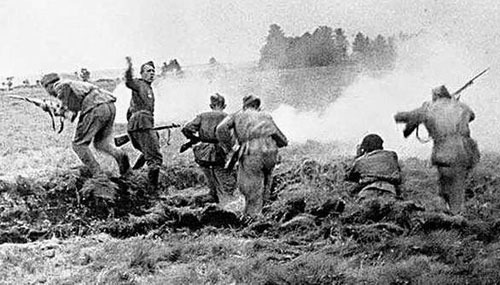 Война... Как много говорит это слово. Война - страдание матерей, сотни погибших солдат, сотни сирот и семей без отцов, жуткие воспоминания людей. Да и нам, не видевшим войны, не до смеха.Солдаты служили честно, без корысти. Они защищали отечество, родных и близких. 
Жестоко фашисты относились к русским людям, солдатам. Я смотрела снимки музея
 "Памяти погибших". В этом путеводителе фотография камеры пыток, а на стене этой 
жуткой комнаты надпись: "Оставь надежду всяк сюда входящий". Эти страшные строки 
меня испугали, они как угроза. Жутко становится на душе. Какое горе испытывали люди, когда в дом приходила похоронка. И все же такие семьи надеялись на то, что мужья и дети вернутся домой.Страшно при мысли, что война может начаться. Ведь она не может длиться вечно. Нельзя воевать беспрерывно. Надо думать и о детях, и о матерях, и обо всех людях прежде, чем начать войну. Мне нравится фраза: "Люди, давайте жить дружно!"
Долгожданный День Победы
Что такое День Победы   
 
Что такое День Победы?Это утренний парад:Едут танки и ракеты,Марширует строй солдат.Что такое День Победы?Это праздничный салют:Фейерверк взлетает в небо,Рассыпаясь там и тут.Что такое День Победы?Это песни за столом,Это речи и беседы,Это дедушкин альбом.Это фрукты и конфеты,Это запахи весны…Что такое День Победы –Это значит – нет войны
Погибшим и живымПогибшим –Быть бессменно на посту,Им жить в названьяхУлиц и в былинах.Их подвигов святую красотуОтобразят художники в картинах.Живым –Героев чтить, не забывать,Их имена хранитьВ бессмертных списках,Об их отваге всем напоминатьИ класть цветыК подножьям обелисков!
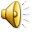 Герои Великой Отечественной войны
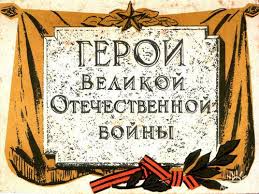 Неизвестный солдат Ярко звезды горят,И в кремлевском саду Неизвестный солдат Спит у всех на виду. Над гранитной плитой Вечный свет негасим. Вся страна сиротой Наклонилась над ним.Он не сдал автомат И пилотку свою. Неизвестный солдат Пал в жестоком бою. Неизвестный солдат – Чей-то сын или брат,Он с войны никогдаНе вернется назад.Ярко звезды горят,И в кремлевском садуНеизвестный солдатСпит у всех на виду.Свет зажгли мы емуПод стеною Кремля,А могила ему – Вся земля, вся земля.
Памятник детям – блокадникам
21 февраля в Омске открыли памятник детям блокадного Ленинграда. Событие приурочили к юбилею снятия блокады города-Героя и Дню защитника Отечества.Скульптуру установили на Ленинградской площади, возле магазина «Жемчужина», где уже размещены две мемориальные доски, посвященные городу-герою. Памятник детям блокадного Ленинграда получился очень трогательный. Композиция изображает трёх худеньких, укутанных в платки ребятишек (девочек — с куклой и со скрипкой — и мальчика с чайником.), прижавшись друг к другу, испуганно смотрят на прохожих. Война заставила их отправиться из родного дома в далекий холодный сибирский город. Высота скульптуры — около 2 м с учетом пьедестала. Автор памятника — омский скульптор Сергей Голованцев.Участники церемонии - ветераны, представители власти, депутаты и просто омичи - почтили память погибших минутой молчания, возложили цветы.Напомню, что в годы Великой Отечественной войны Омск стал крупным центром эвакуации жителей осажденного Ленинграда. Город встречал приезжающих тепло радушно. Многие маленькие ленинградцы, потерявшие родных и близких, навсегда связали свою жизнь с Сибирью.
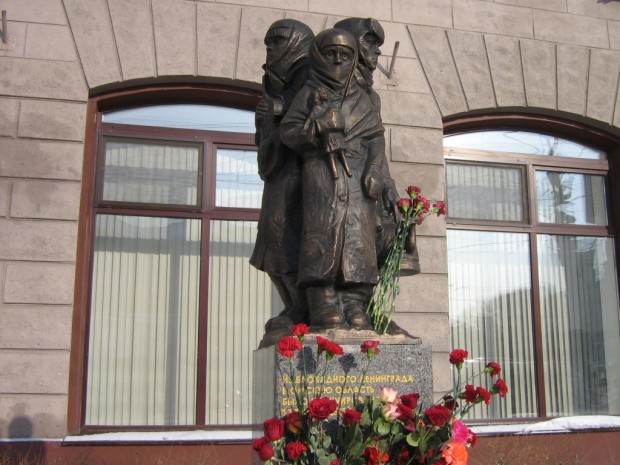 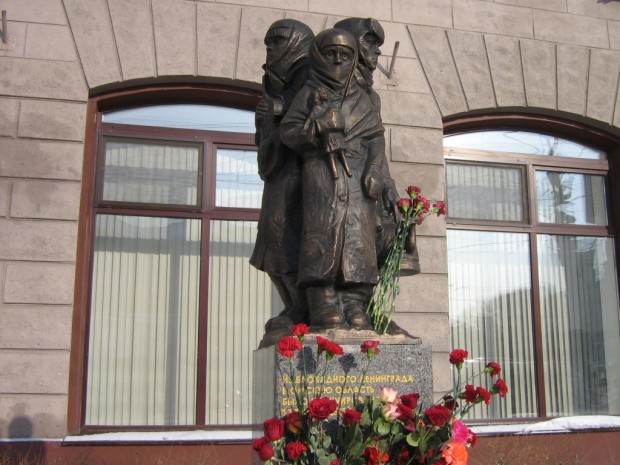 В год 70-й годовщины Победы в Великой Отечественной войне Издательство «Просвещение» проводит патриотическую акцию «Карта Памяти». Цель акции — массово привлечь школьников России к составлению карты памятников прошедшей войны. 
Приглашение к участию в акции 
как каждого школьника индивидуально, так и школьные коллективы,военно-патриотические и исторические клубы
Расскажите о памятниках своего города, поселка, деревни, станицы или аула жителям всей страны. Для этого необходимо сфотографировать памятник, посвященный событиям и героям Великой Отечественной войны. Сопроводите фотографии кратким описанием или рассказом.
Авторы самых интересных рассказов будут приглашены в Москву на парад Победы 9 мая.
Сайт «Карты памяти»: memory-map.prosv.ru. Сайт уже открыт!
Срок проведения акции: 10 февраля — 10 апреля.
Акция «Карта Памяти»
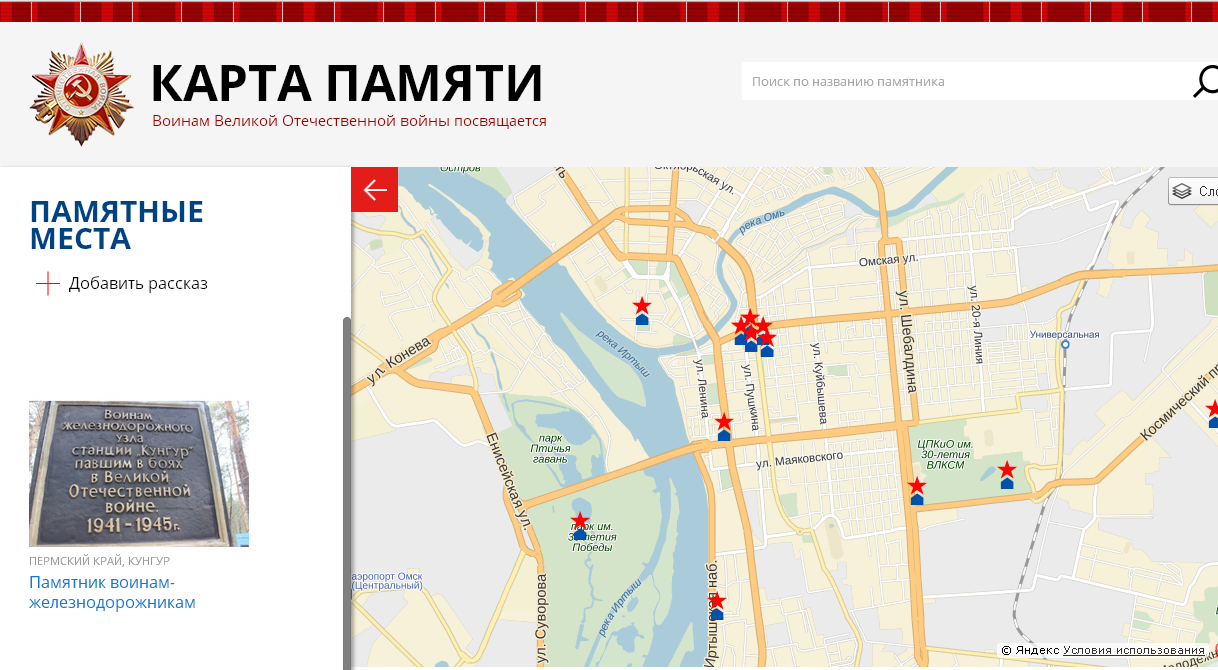 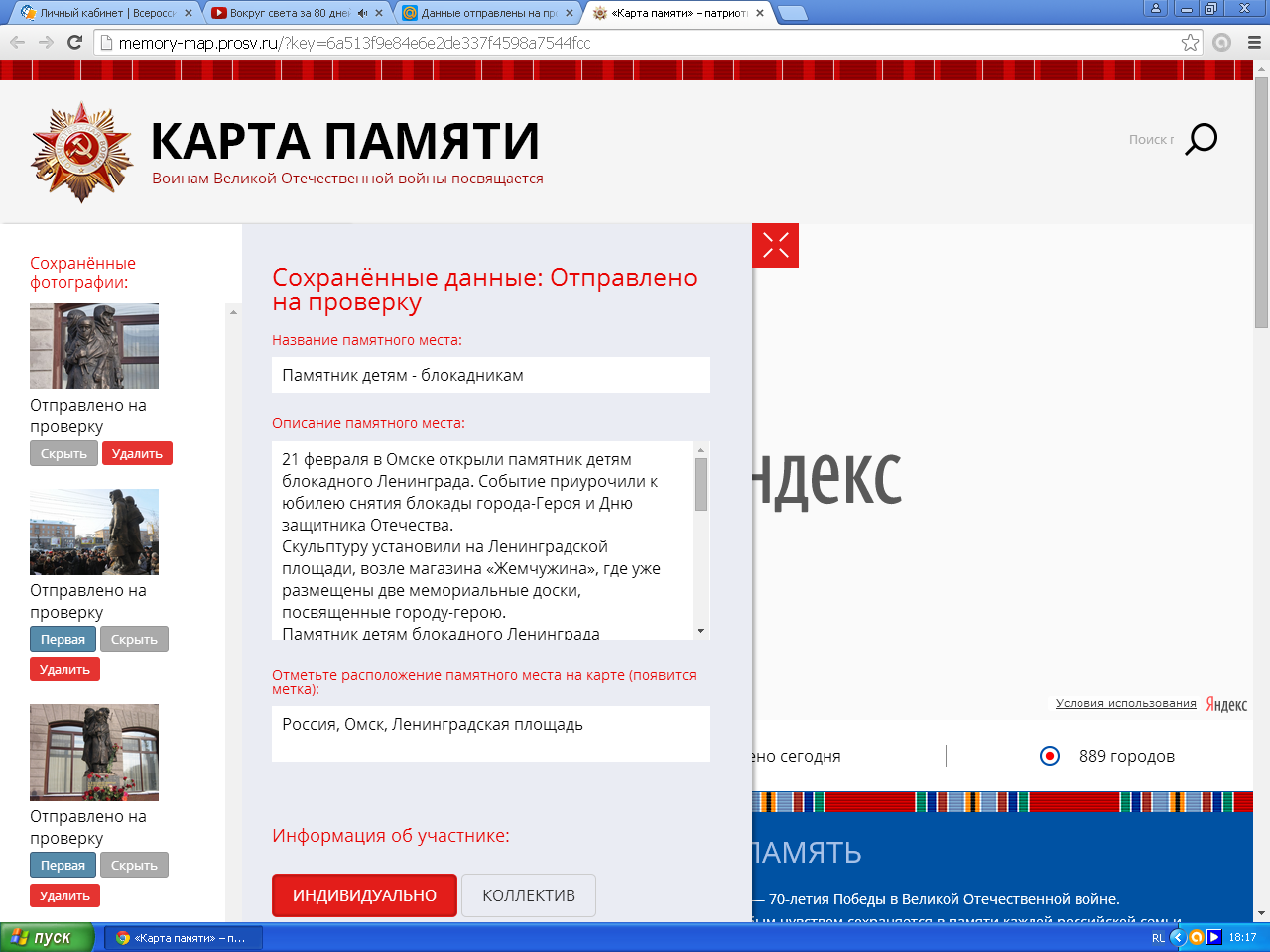 Война- жесточе нету слова
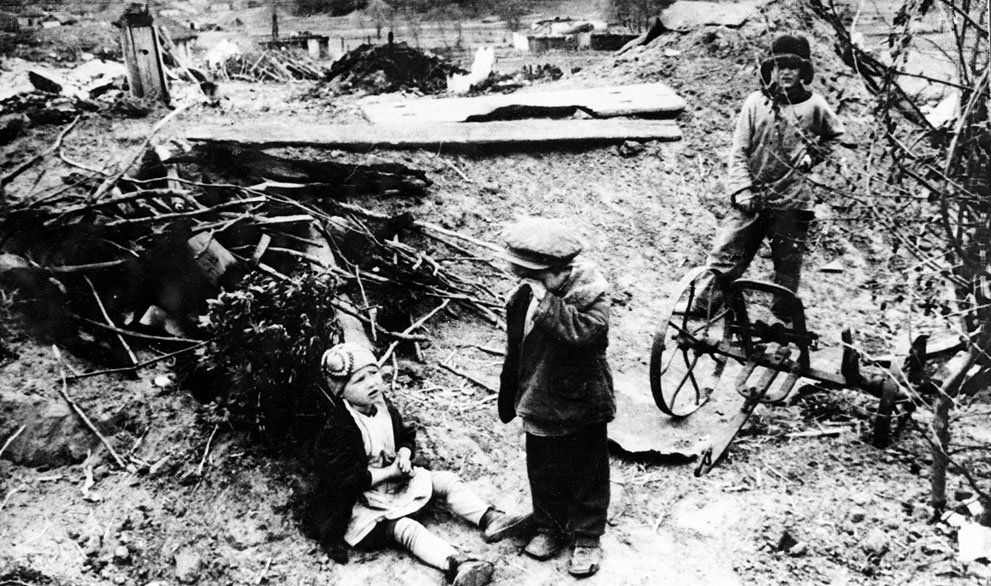 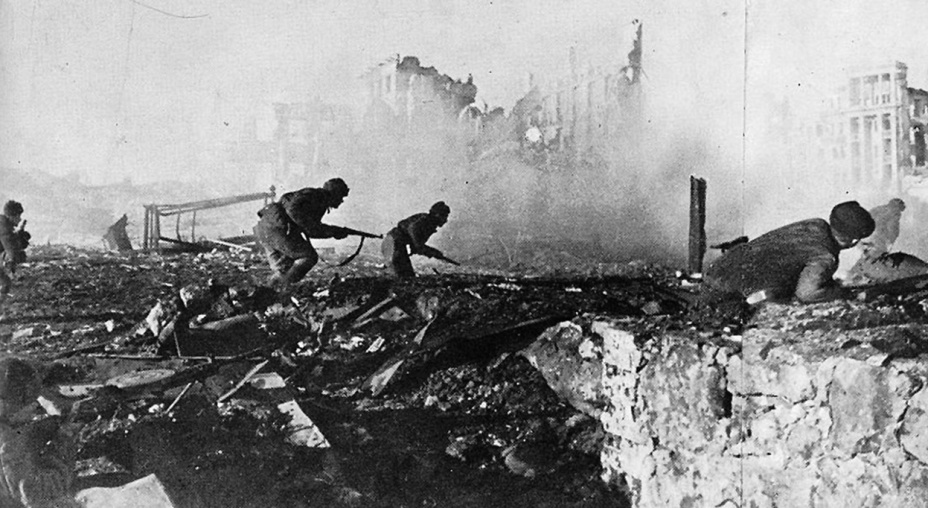 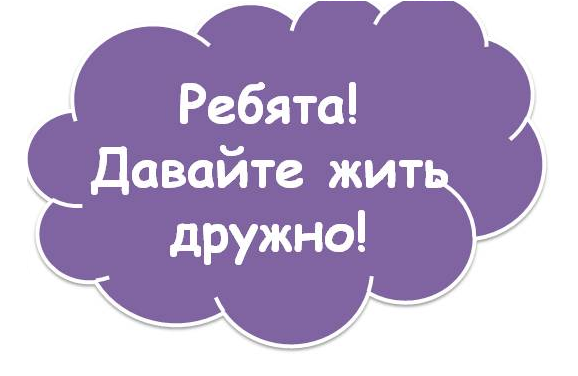 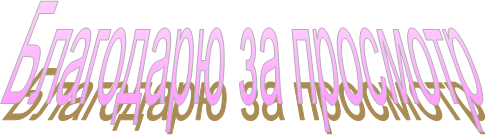 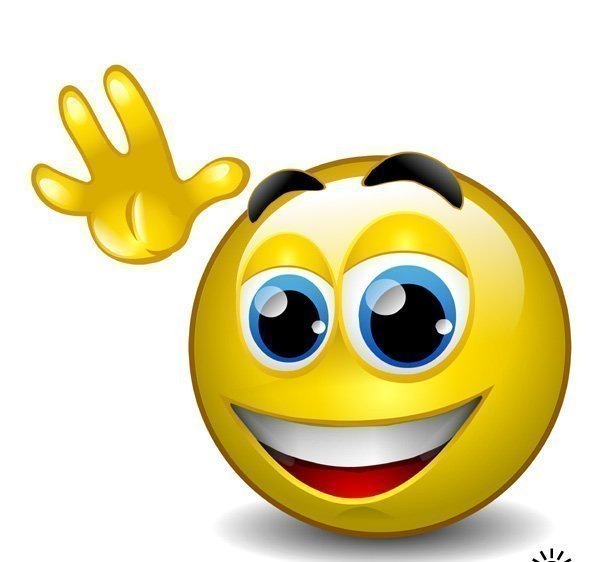